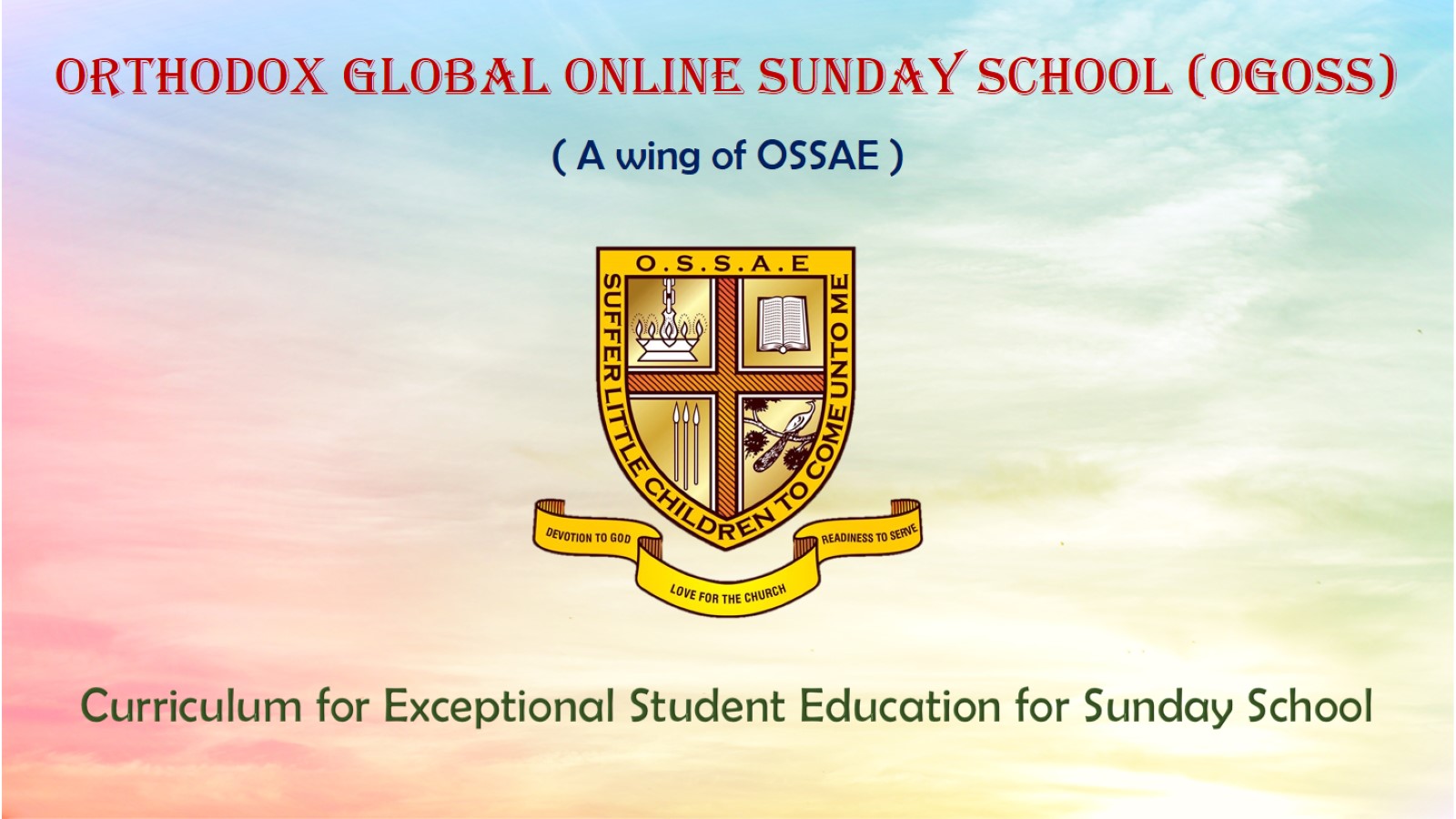 Orthodox Global Online Sunday School (OGOSS)
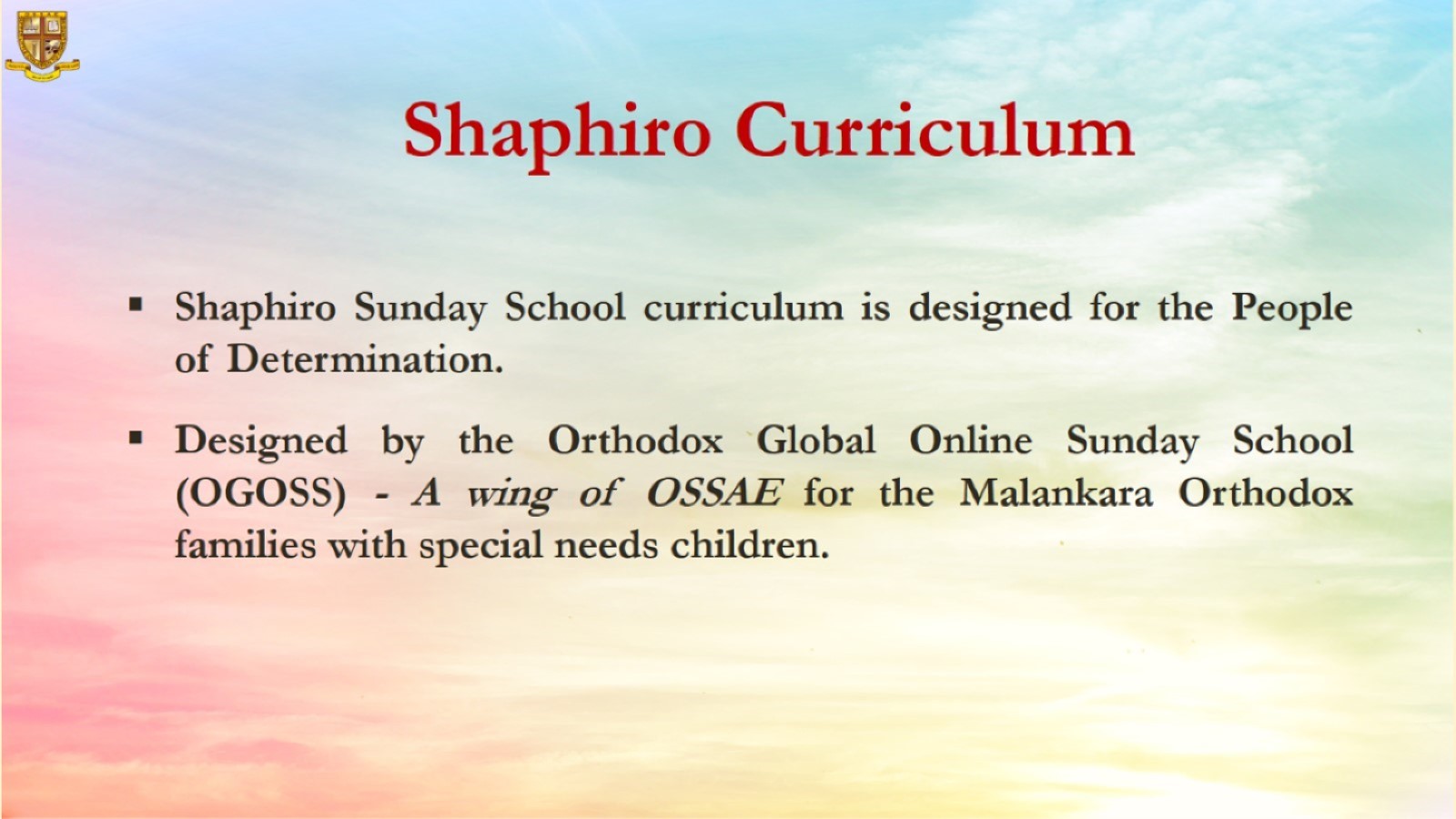 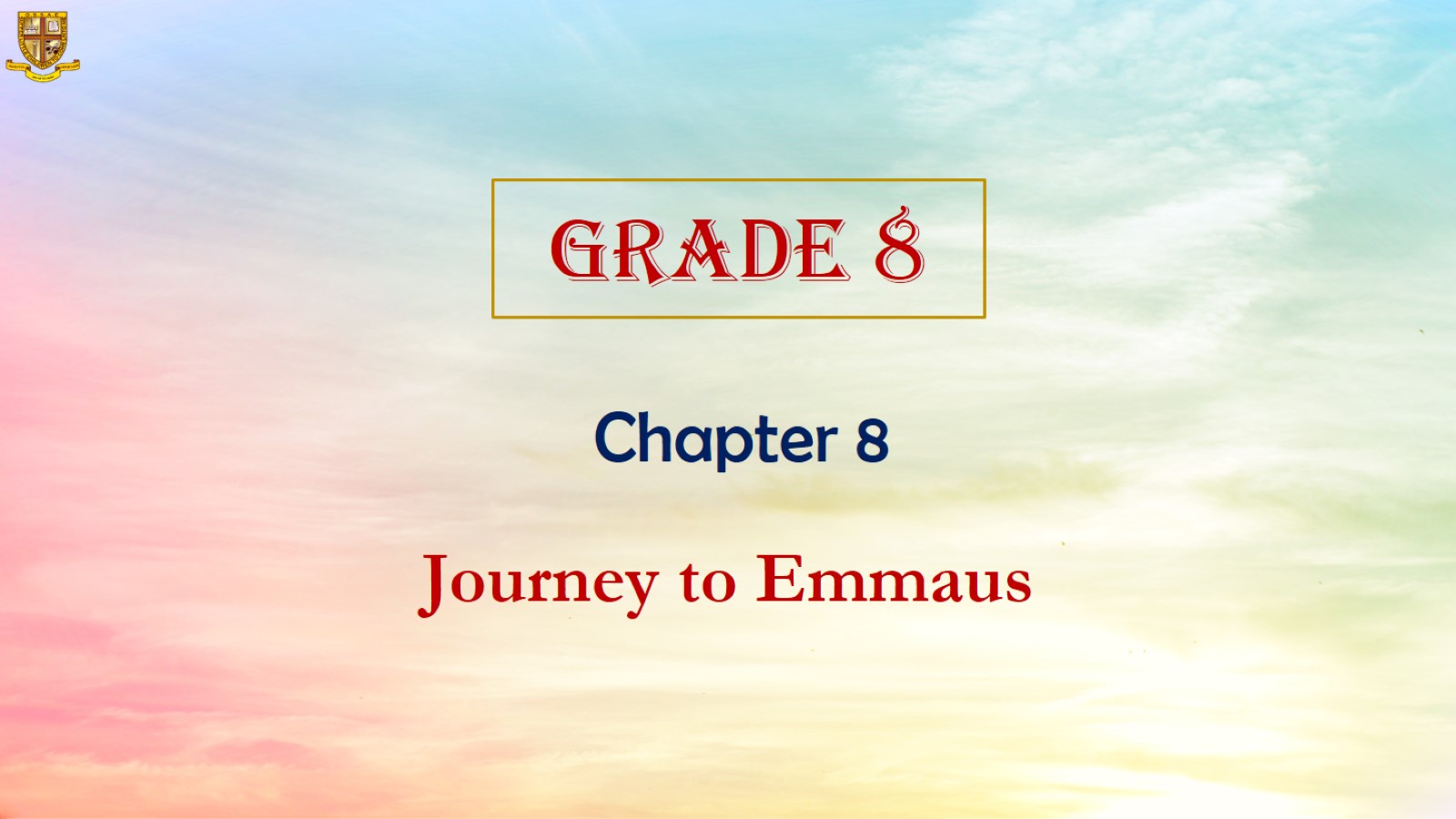 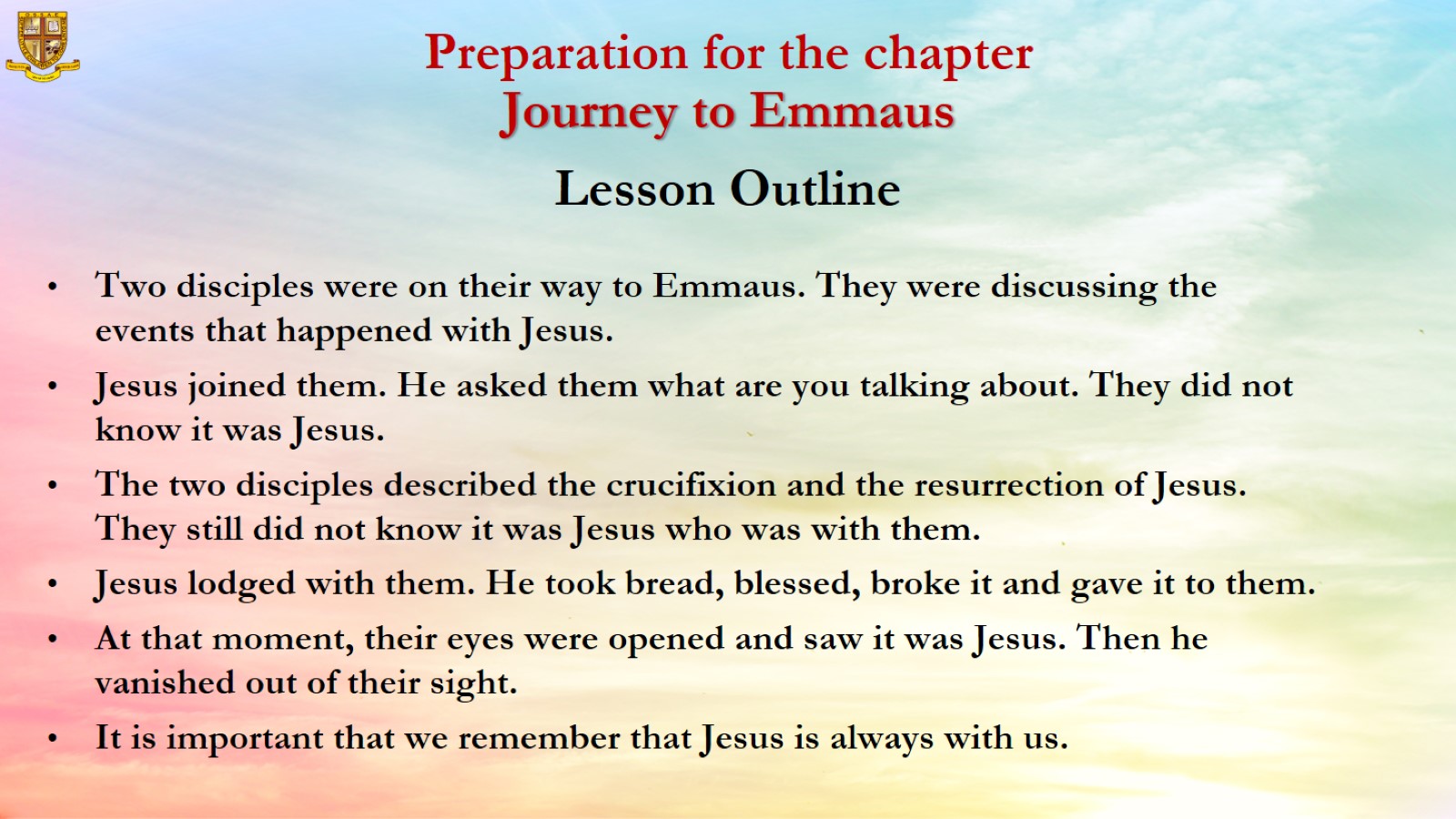 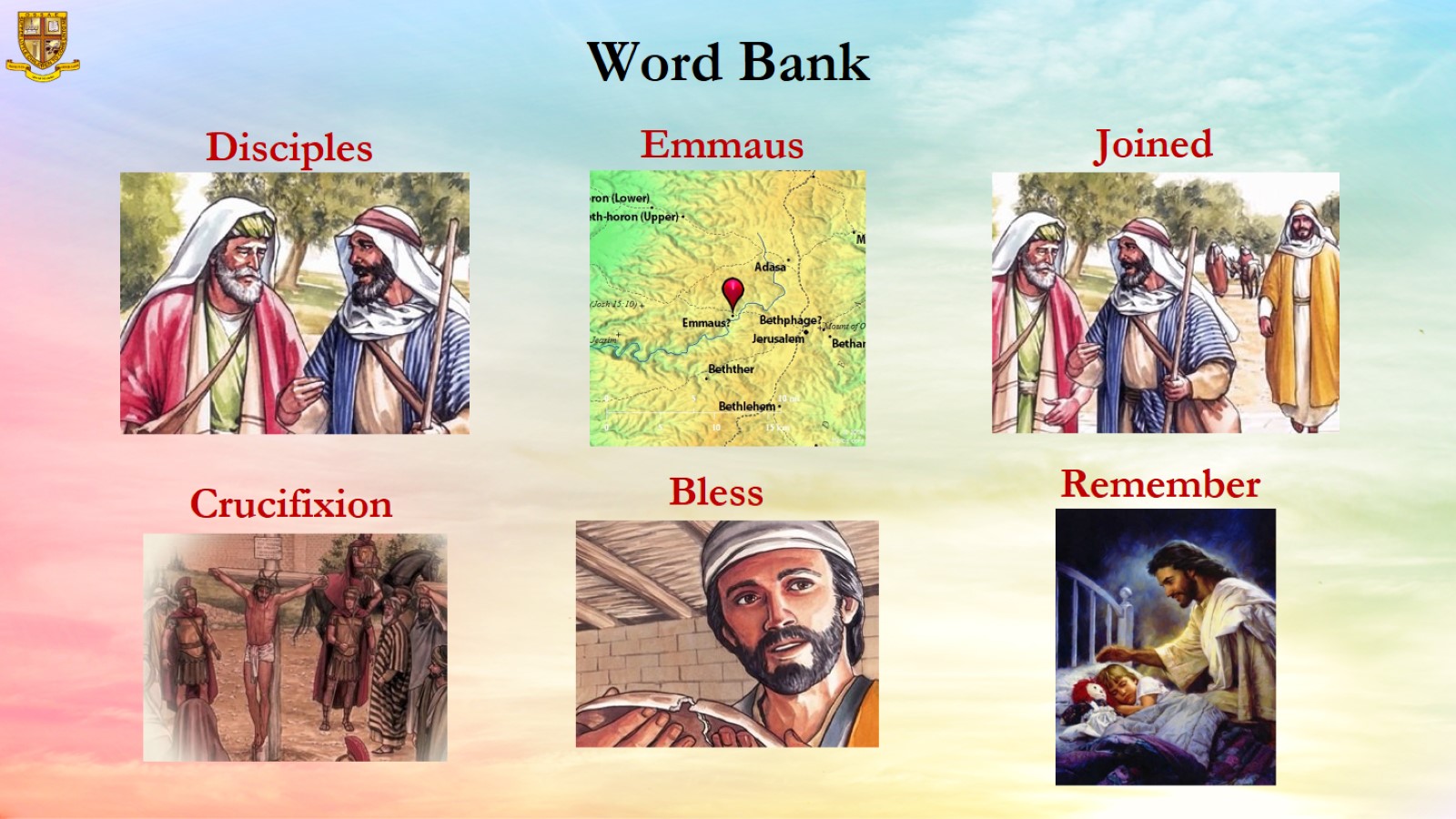 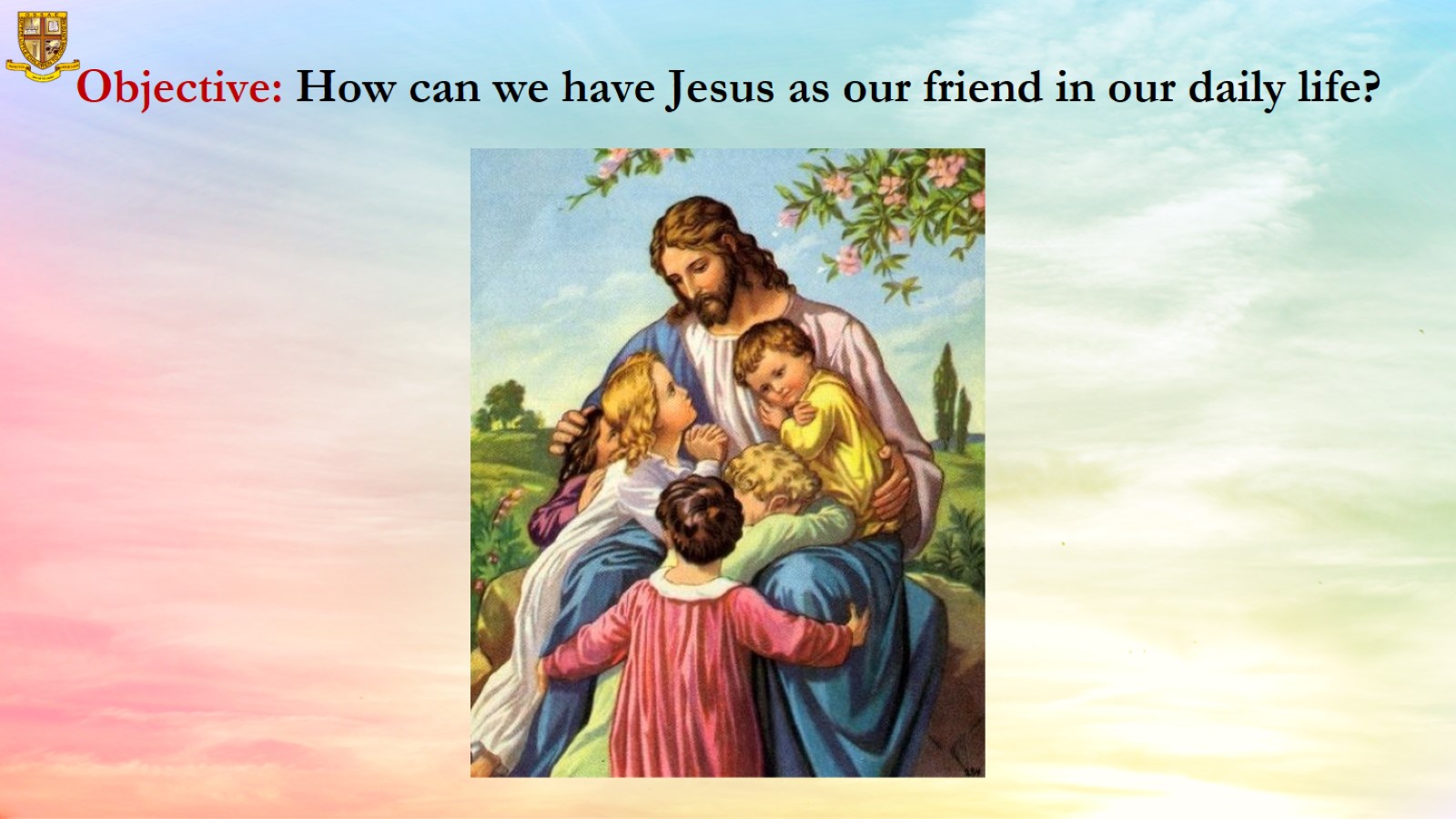 Objective: How can we have Jesus as our friend in our daily life?
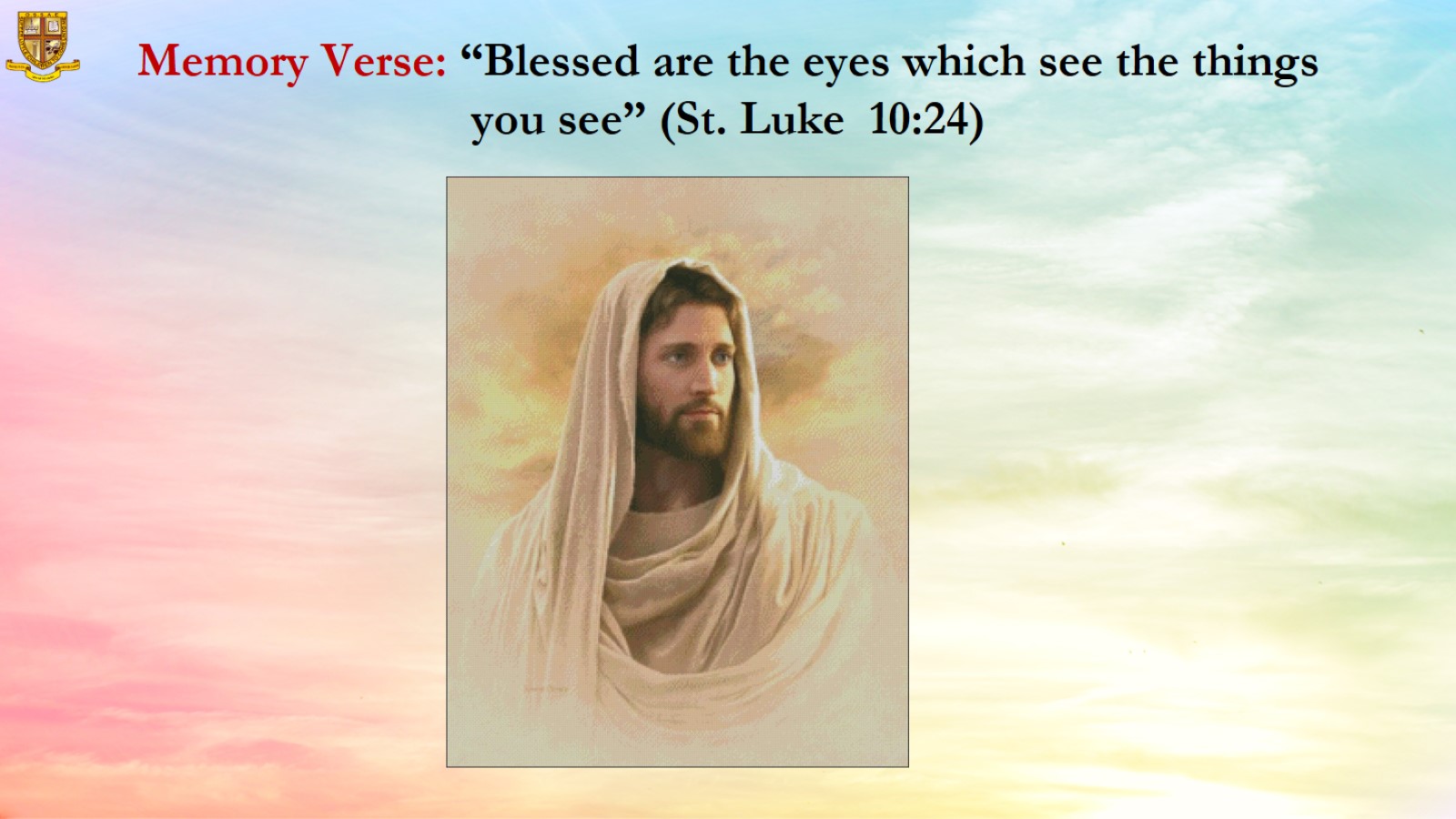 Memory Verse: “Blessed are the eyes which see the things you see” (St. Luke  10:24)
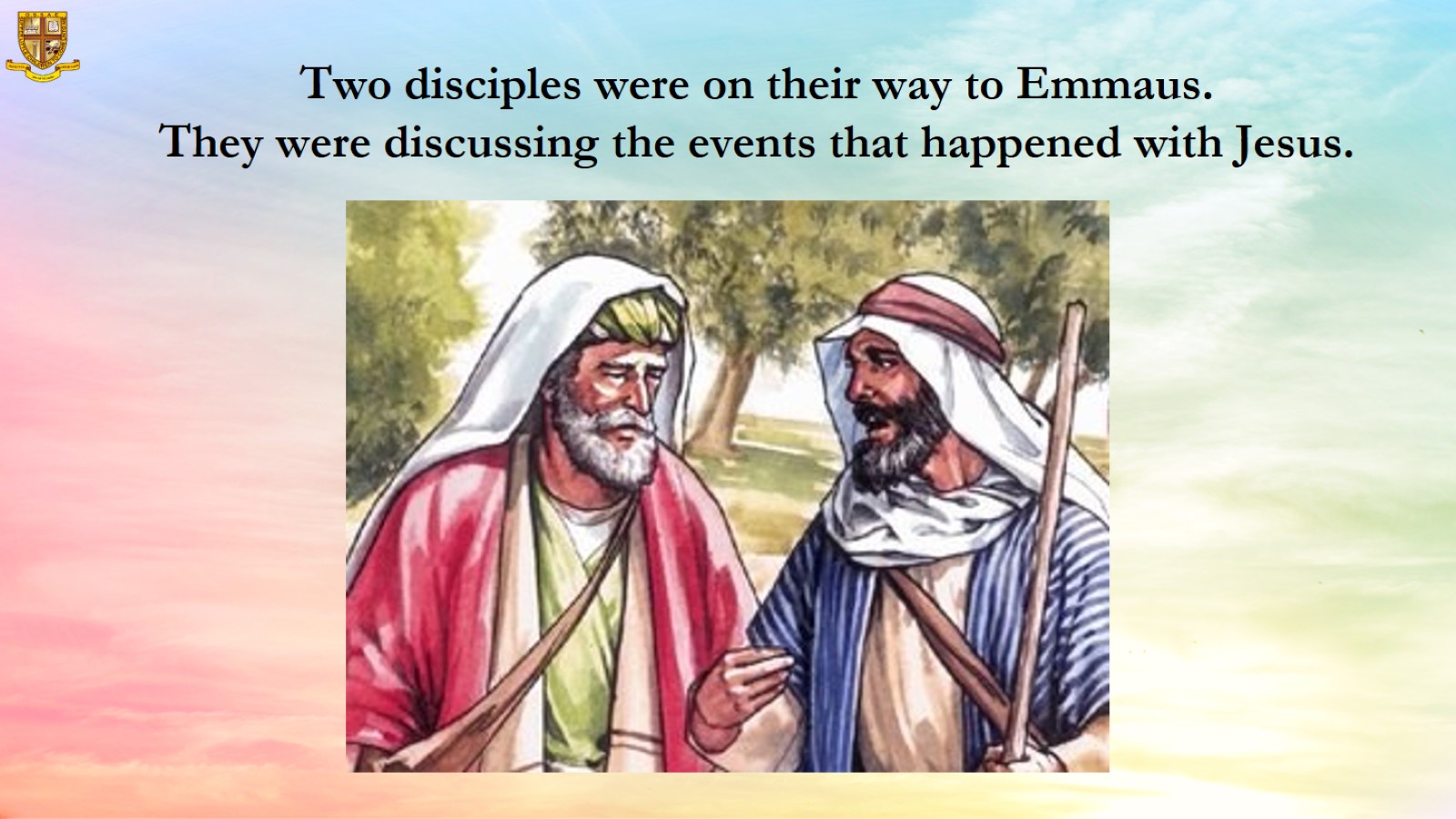 Two disciples were on their way to Emmaus. They were discussing the events that happened with Jesus.
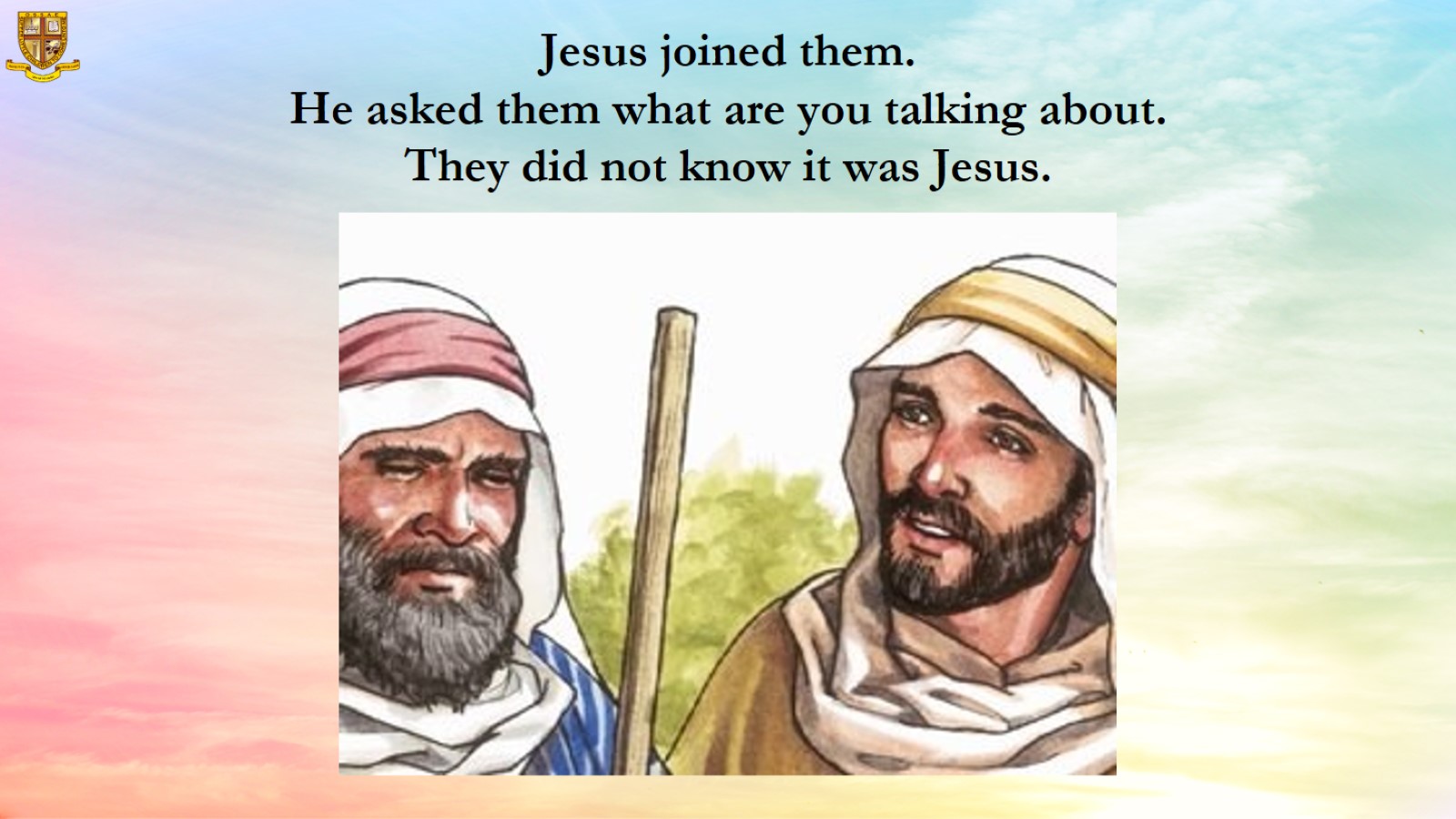 Jesus joined them. He asked them what are you talking about. They did not know it was Jesus.
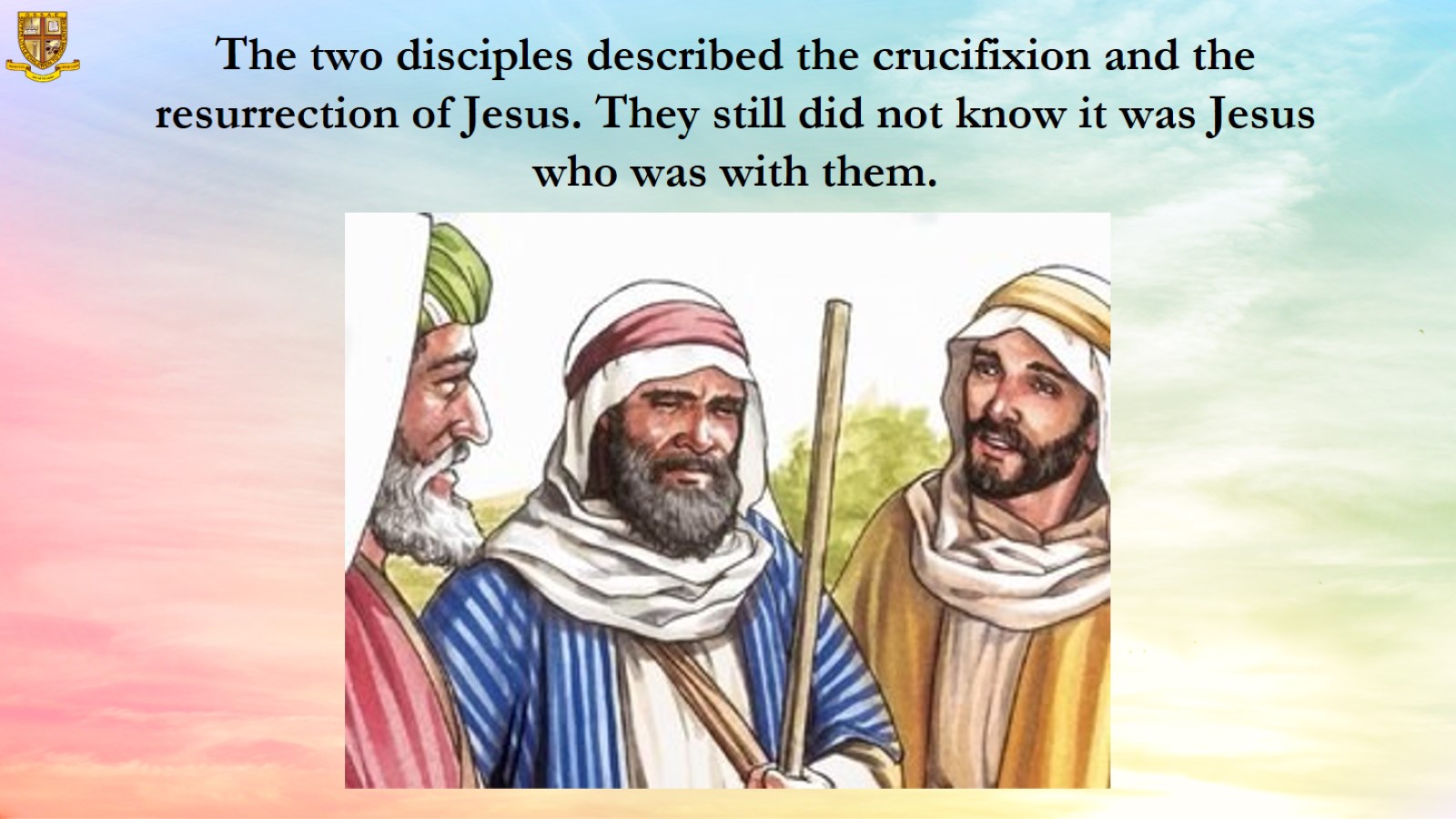 The two disciples described the crucifixion and the resurrection of Jesus. They still did not know it was Jesus who was with them.
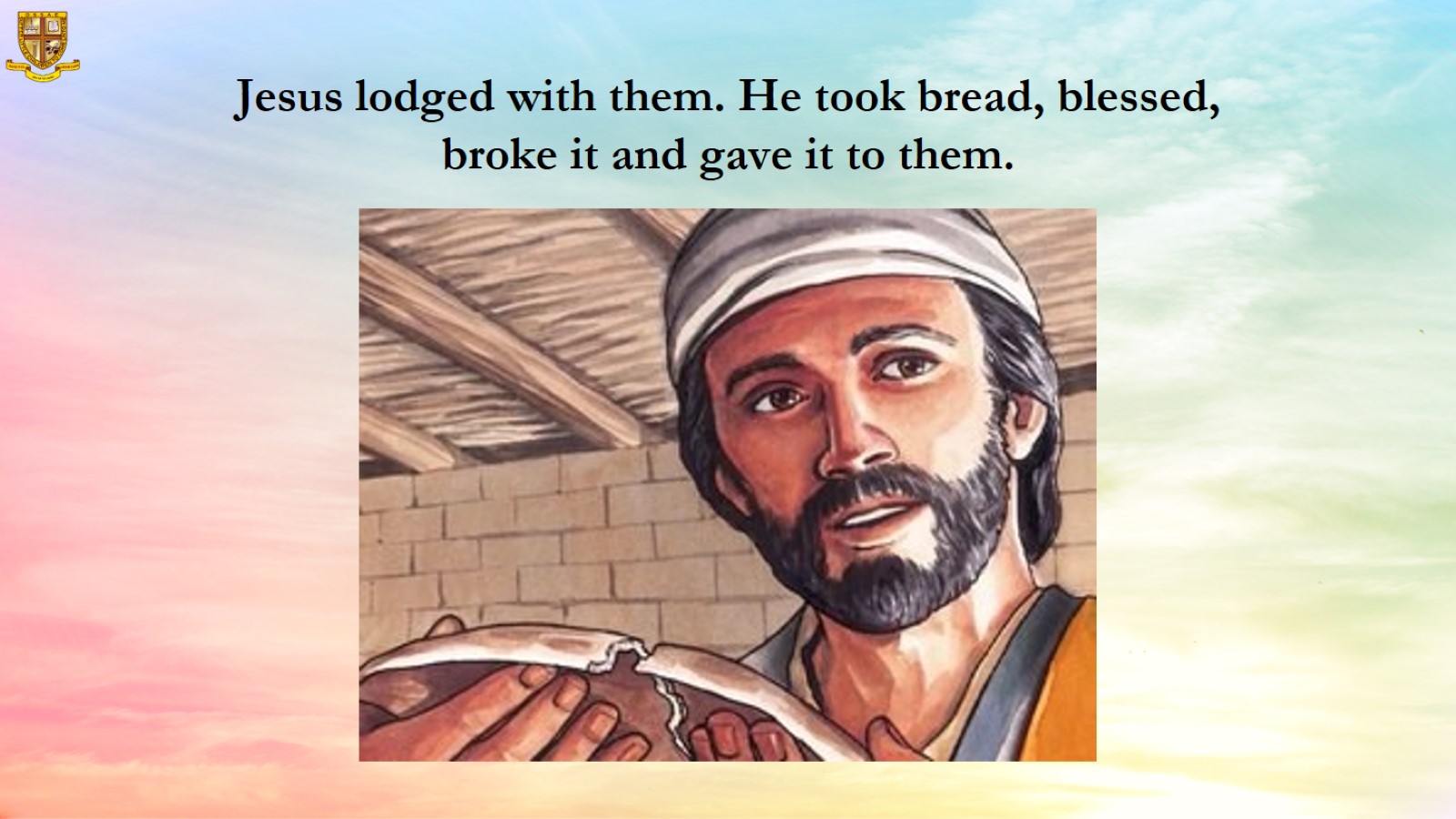 Jesus lodged with them. He took bread, blessed, broke it and gave it to them.
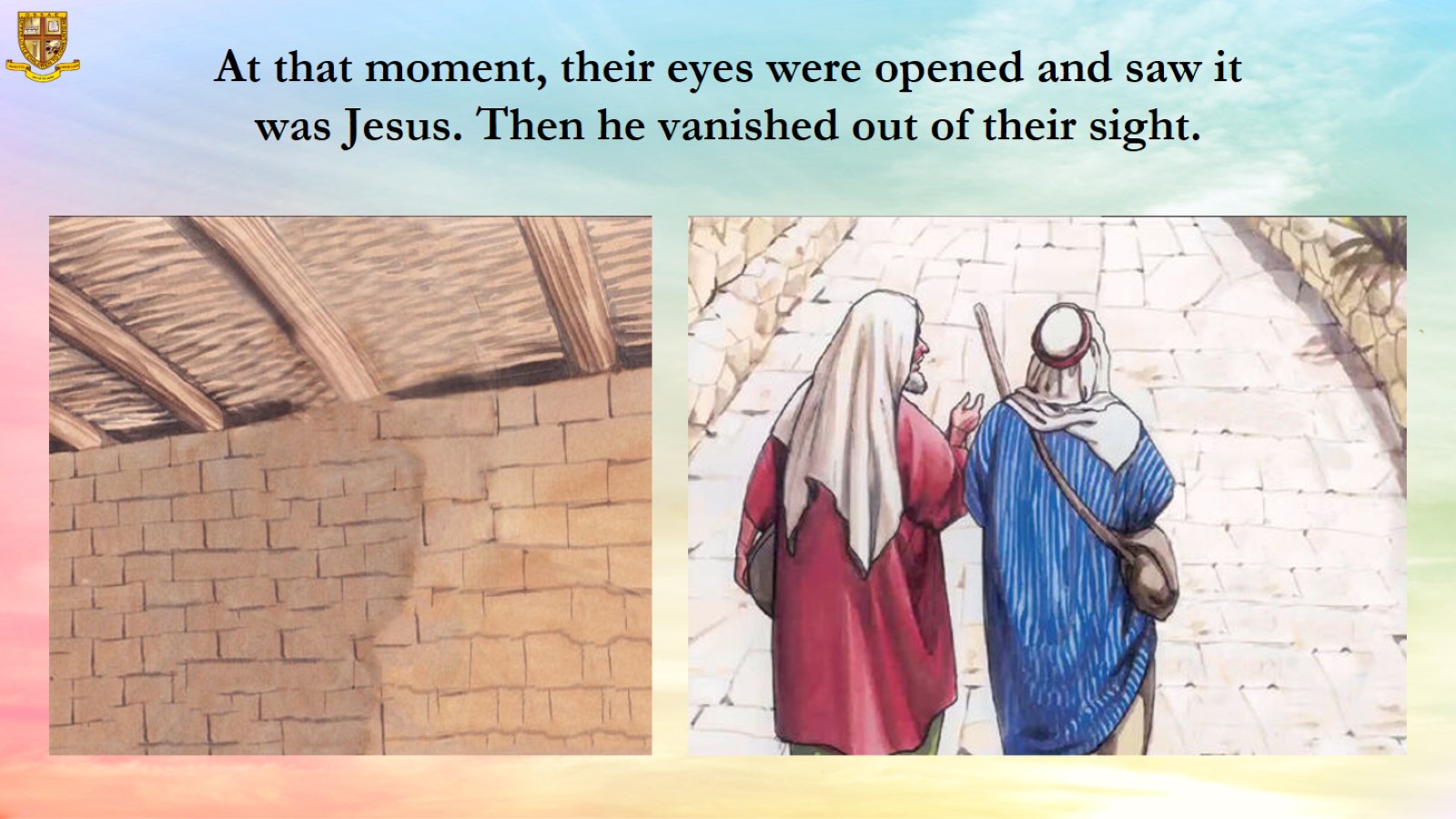 At that moment, their eyes were opened and saw it was Jesus. Then he vanished out of their sight.
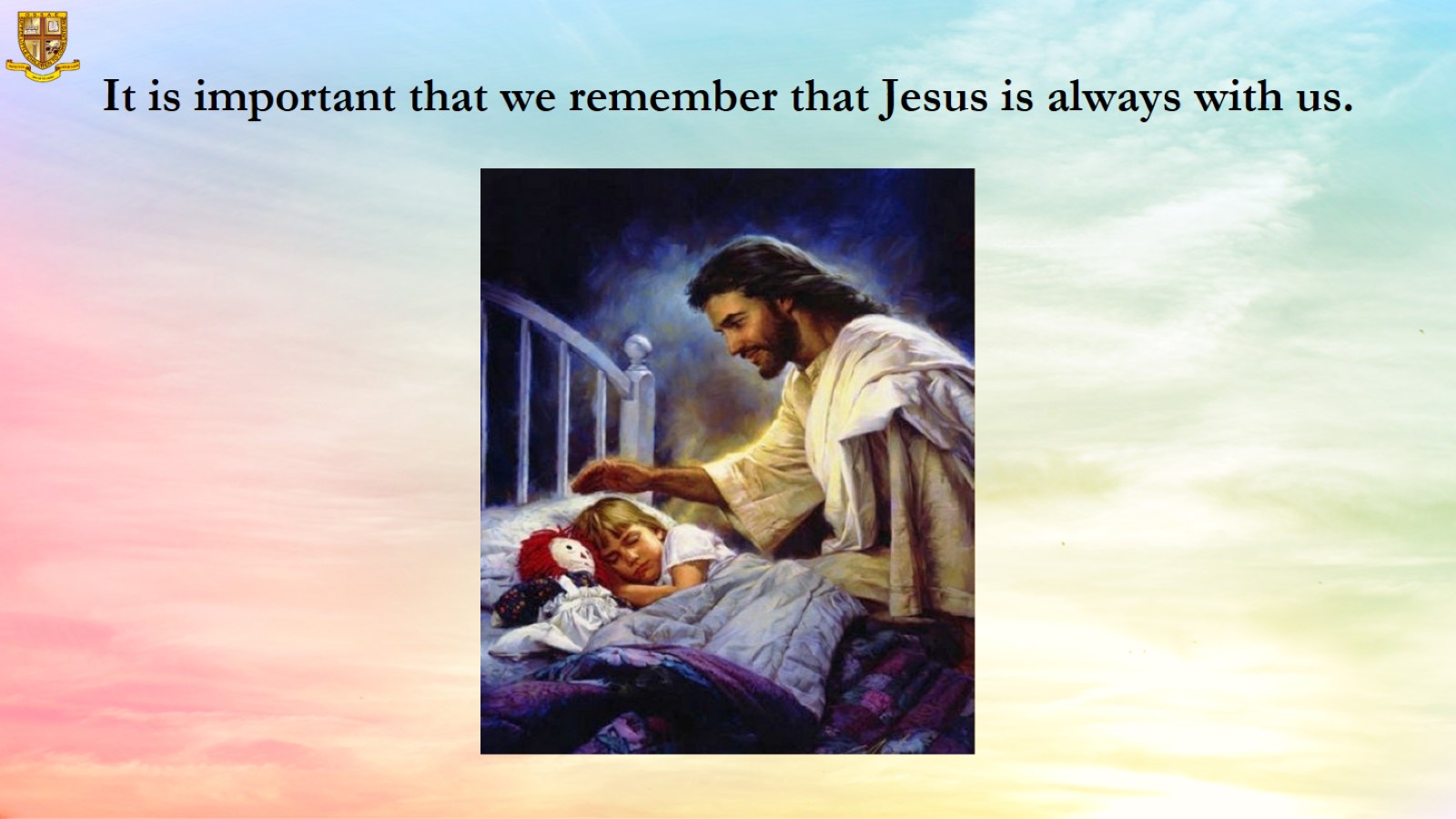 It is important that we remember that Jesus is always with us.
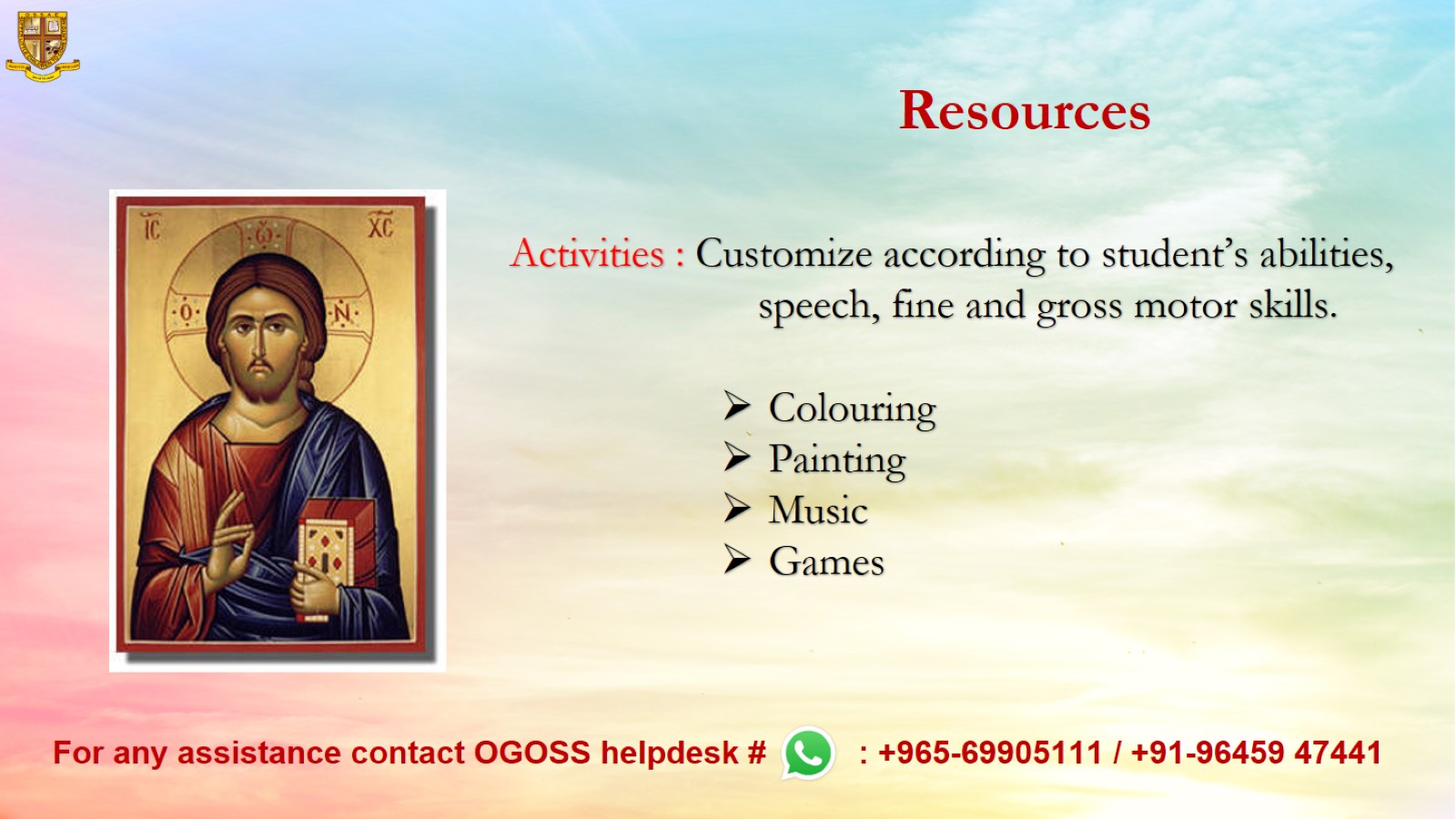 Resources